Attention : les diapositives 3, 7, 9, sont des propositions de correction et ne sont pas à communiquer aux élèves
1
B. Synthèse :
6/ Présentez les contraintes de la vie à Namche Bazar, puis la manière dont ses habitants y font face.
Conseils :
Rédigez un texte
Appuyez-vous sur l’étude collective des documents (questions 1 à 5)
Utilisez des connecteurs logiques pour faire le lien entre les arguments
2
Correction :
6/ Vivre à Namche Bazar est difficile.
En effet, on doit y affronter l’altitude, la pente, le froid, l’isolement au cœur des montagnes himalayennes.
Heureusement un petit aéroport permet un lien avec le monde extérieur, mais il est situé à deux jours de marche. Le village n’est effectivement accessible qu’après plusieurs jours de marche en haute montagne.
C’est pourquoi ses habitants, les Sherpas, s’orientent de plus en plus vers les activités liées au tourisme de haute montagne.
3
2. Mise en perspective :
Des milieux contraignants :
Manuel pages 204-205 : planisphère
4
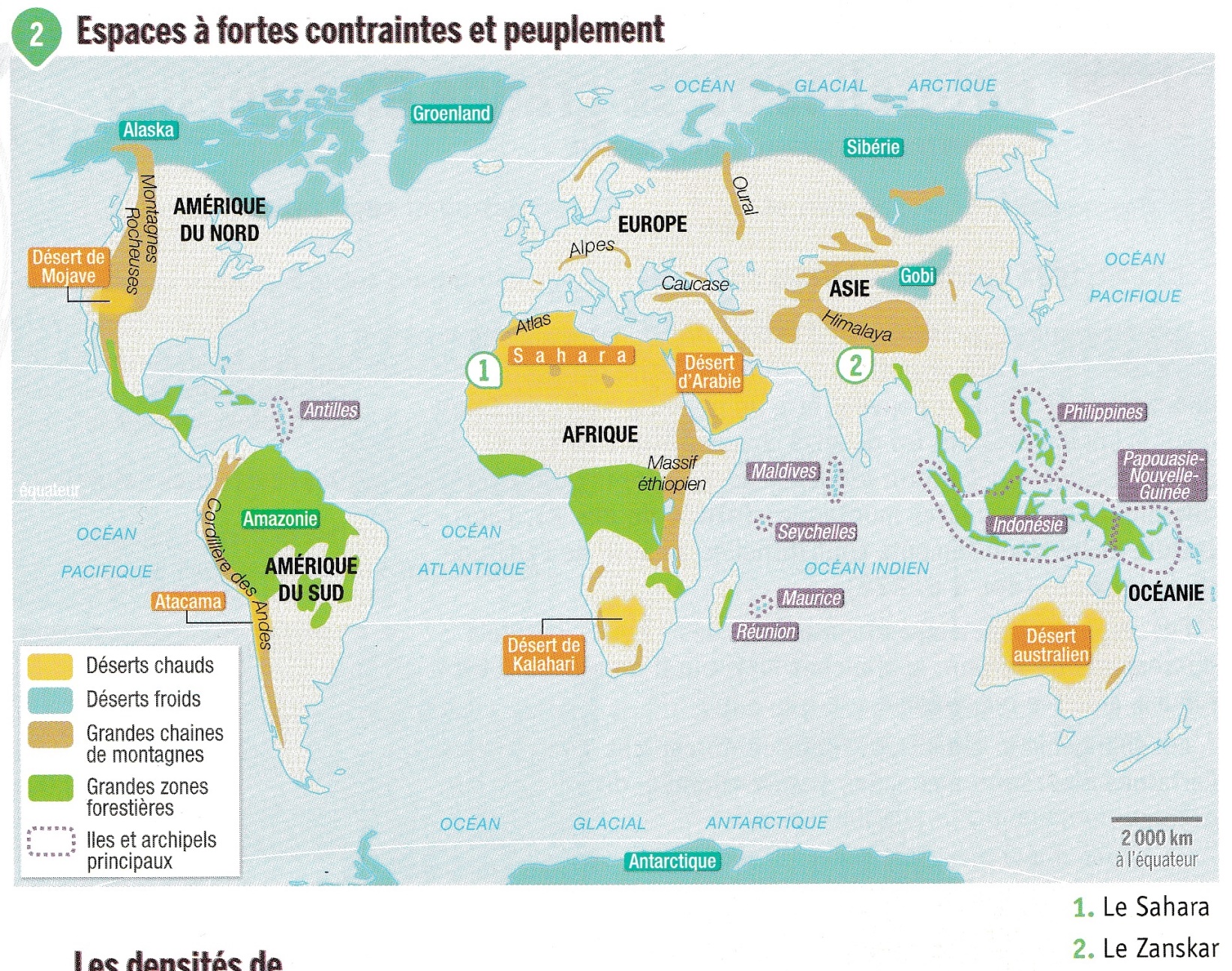 5
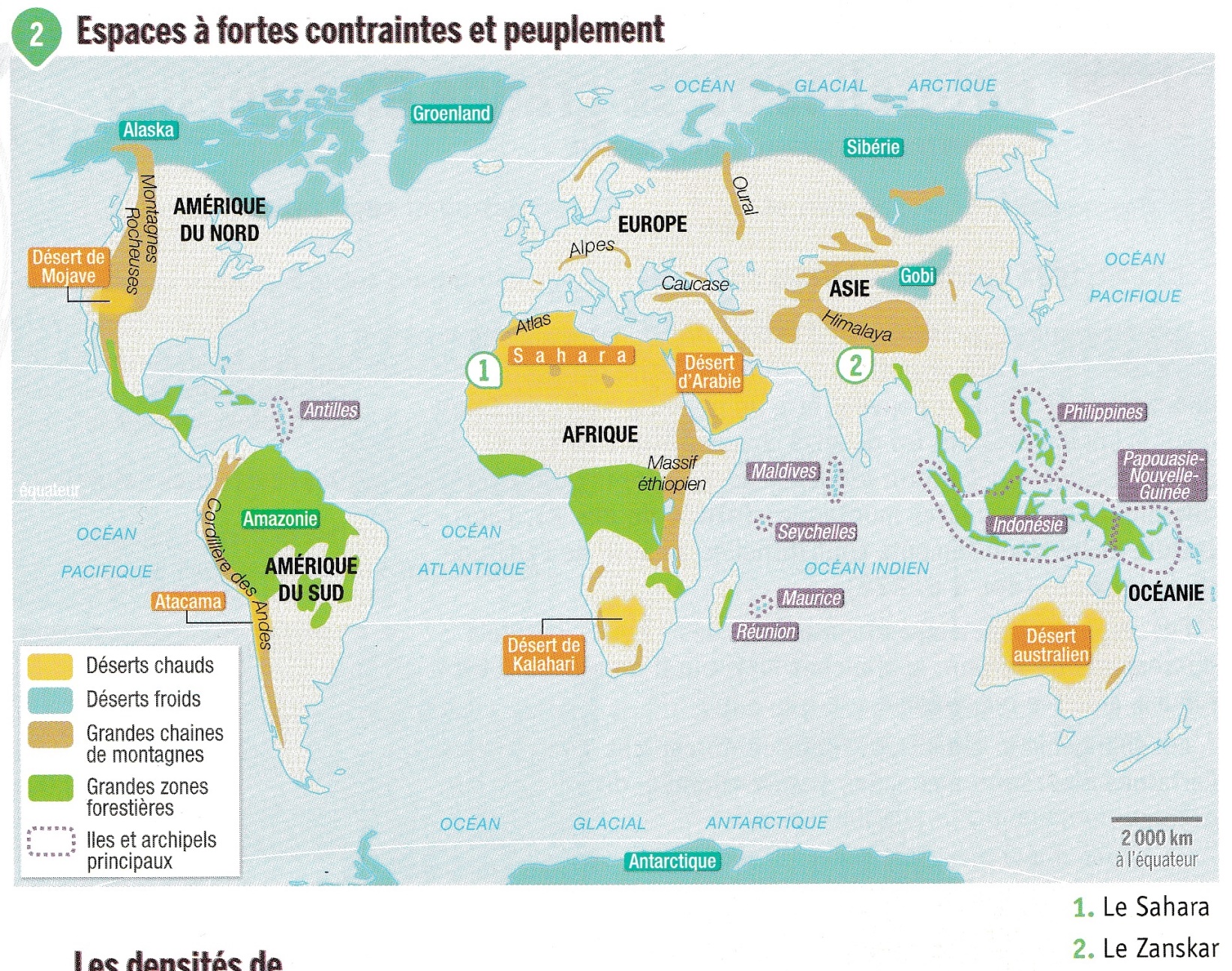 1/ D’après la légende, quels sont les principaux espaces à fortes contraintes dans le monde ?
2/ Dans les déserts, quelles sont les principales contraintes ?
3/ Dans les montagnes ?
4/ Quelles sont les contraintes des îles ?
6
Les déserts chauds ou froids, les montagnes et les îles sont les principaux espaces à fortes contraintes dans le monde.
Dans les déserts, l’aridité et le climat sont les principales contraintes.
La vie en montagne est marquée par la pente et le froid, qui rendent les déplacements et les cultures difficiles.
Quant aux îles, l’éloignement et l’isolement peuvent être un obstacle au développement économique.
7
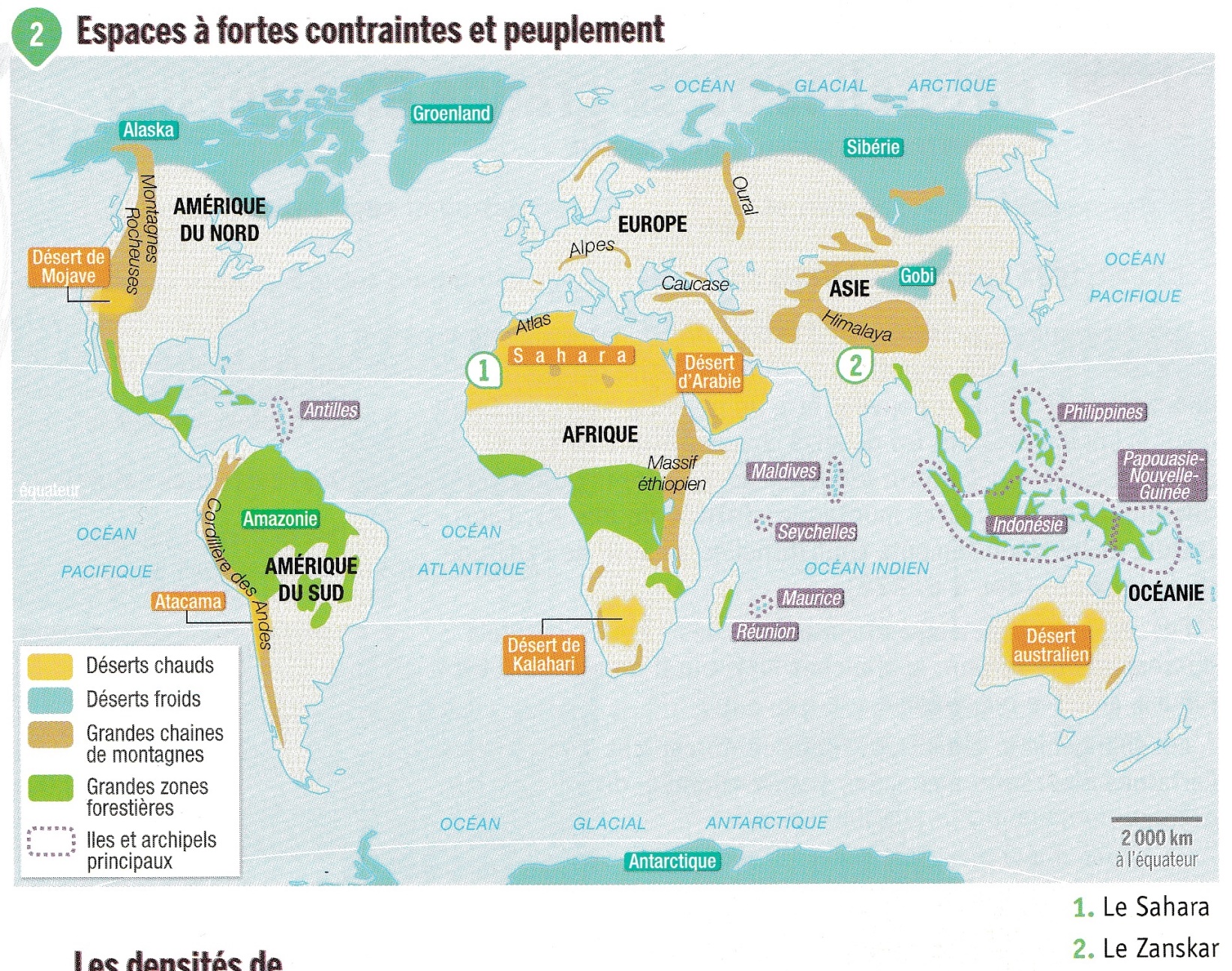 5/ Les grandes zones forestières sont des espaces de « forte biodiversité » : comment expliquer ce terme ?
8
Les grandes zones forestières sont des espaces de forte biodiversité : on y trouve de nombreuses espèces de faune et de flore.
Biodiversité :
Ensemble des espèces (animales et végétales) vivant dans un milieu.
9
Exercice « Connaître les repères géographiques »
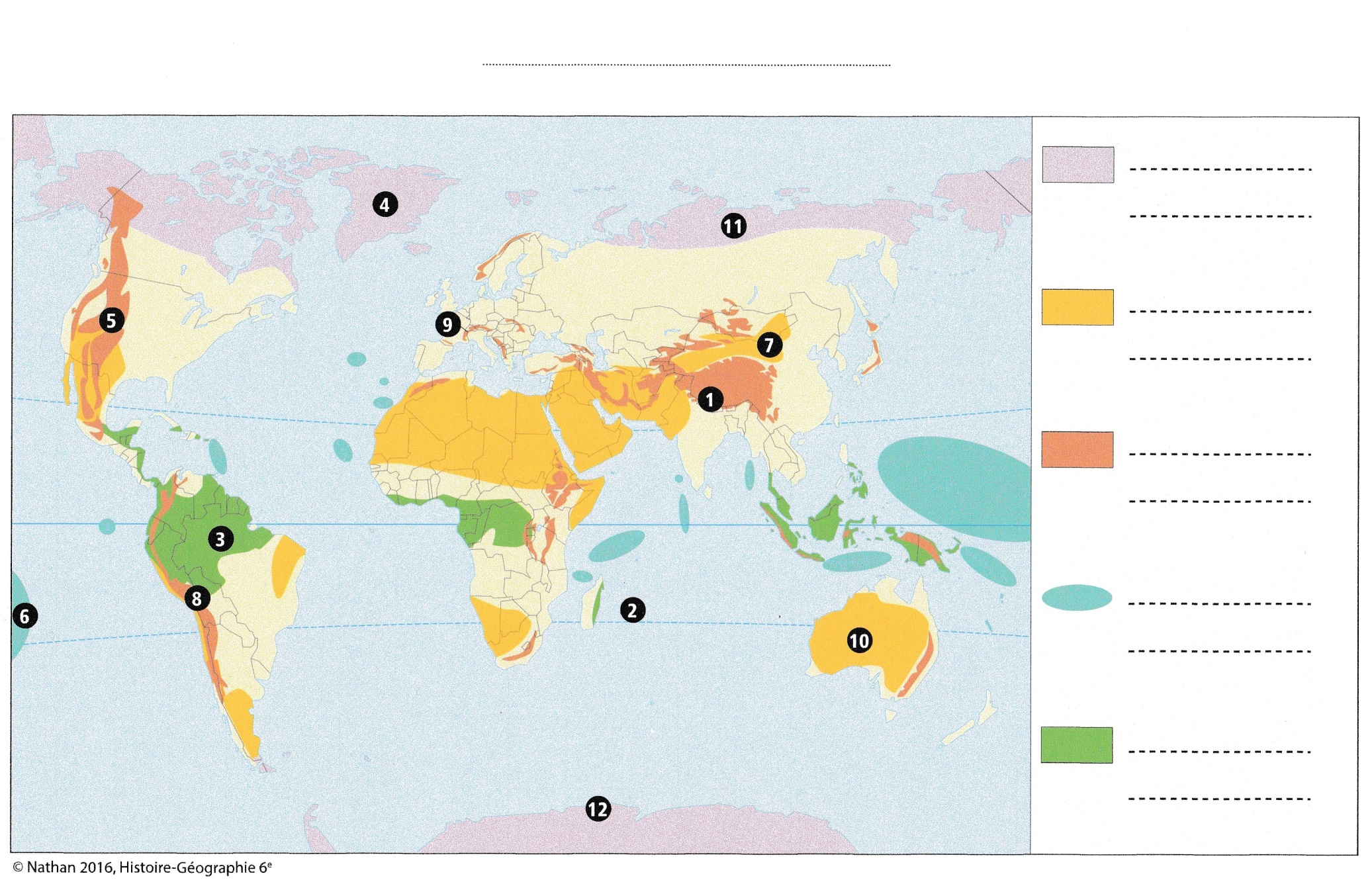 10
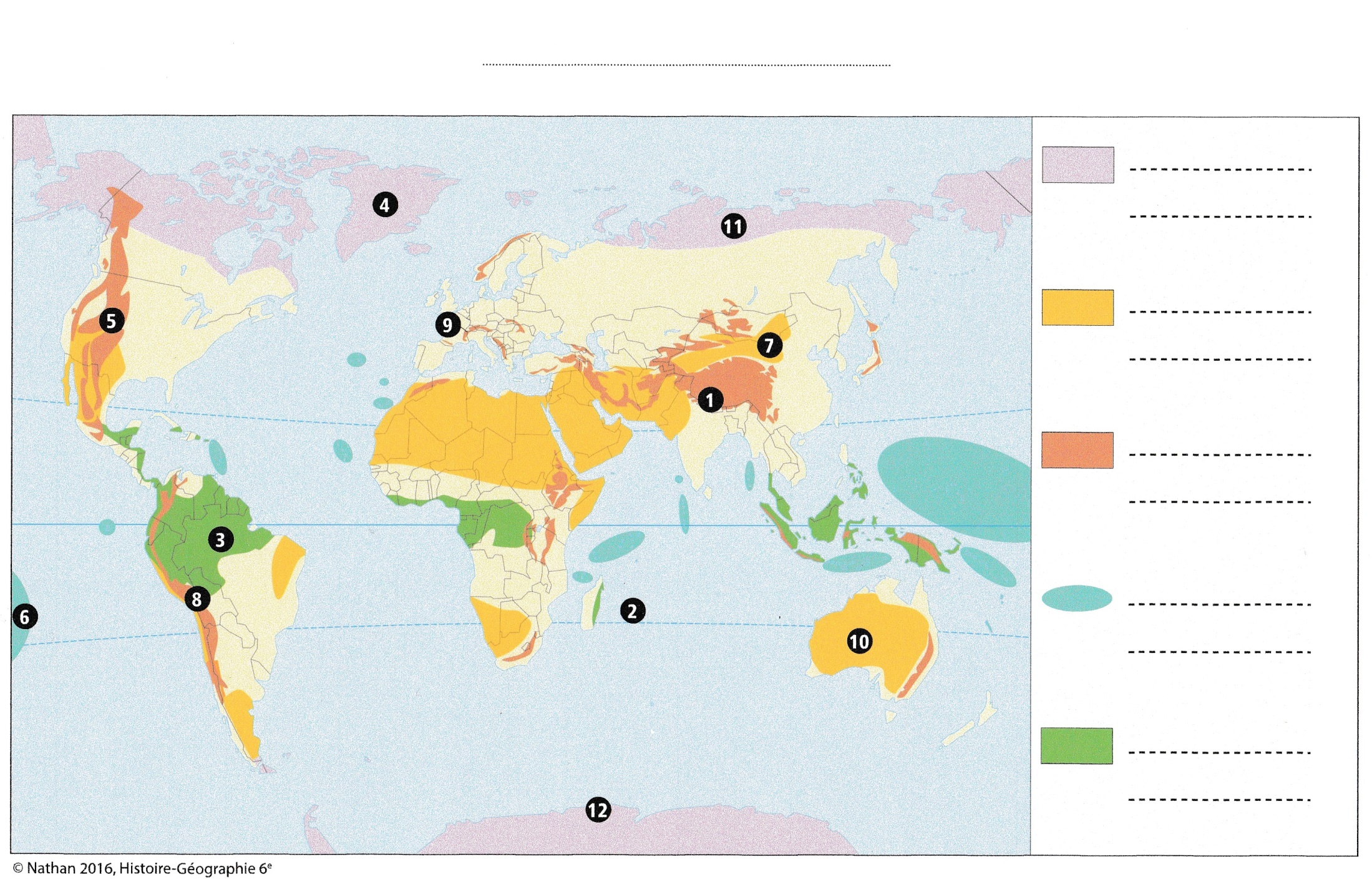 Océan glacial arctique
Cercle polaire arctique
Europe
Asie
Océan
Pacifique
Océan
Atlantique
Amérique
Tropique
du Cancer
Afrique
Equateur
Océan
Indien
Tropique
du Capricorne
Océanie
Cercle polaire antarctique
11
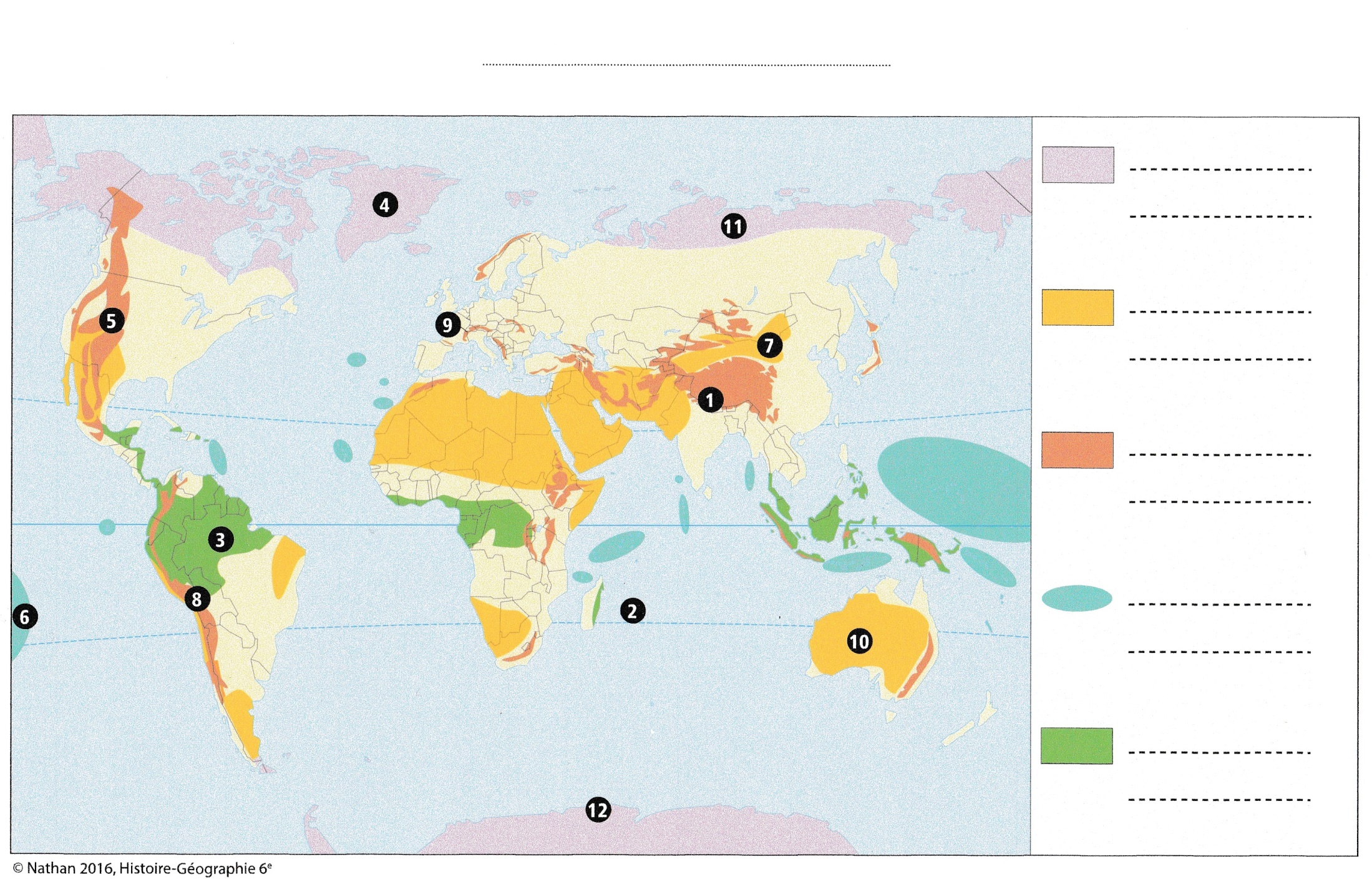 Océan glacial arctique
Déserts froids
Cercle polaire arctique
Europe
Asie
Déserts chauds
Océan
Pacifique
Océan
Atlantique
Amérique
Tropique
du Cancer
Hautes montagnes
Afrique
Equateur
Océan
Indien
Archipels
Tropique
du Capricorne
Océanie
Forêt dense
Cercle polaire antarctique
12
3/ Nommez les lieux associés aux numéros en choisissant dans la liste ci-dessous :

Himalaya – La Réunion  - Amazonie – Groenland – Les Rocheuses – Polynésie française –

désert de Gobi – cordillère des Andes – Alpes – désert australien – Sibérie - Antarctique
13
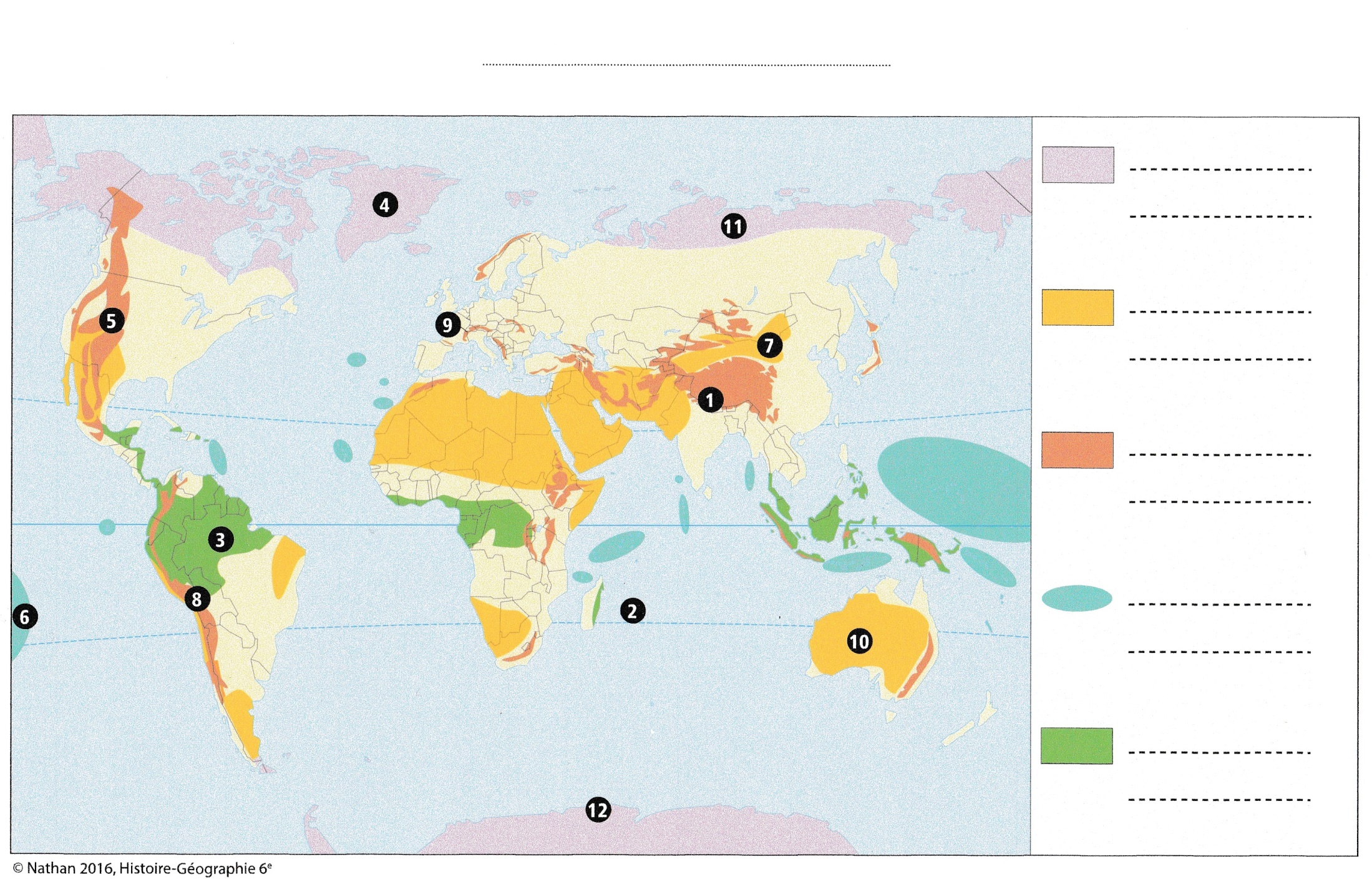 Les espaces à fortes contraintes
Océan glacial arctique
Déserts froids
Cercle polaire arctique
Europe
Asie
Déserts chauds
Océan
Pacifique
Océan
Atlantique
Amérique
Tropique
du Cancer
Hautes montagnes
Afrique
Equateur
Océan
Indien
Archipels
Tropique
du Capricorne
Océanie
Forêt dense
Cercle polaire antarctique
14